NTTP OSMEAC TPG Brief
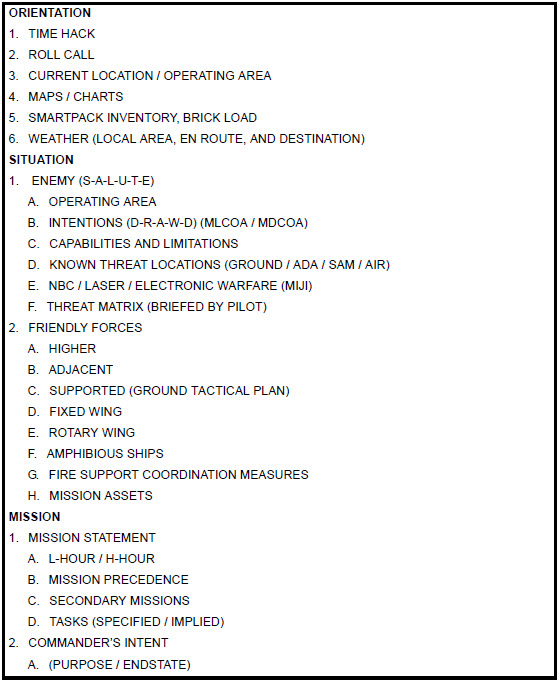 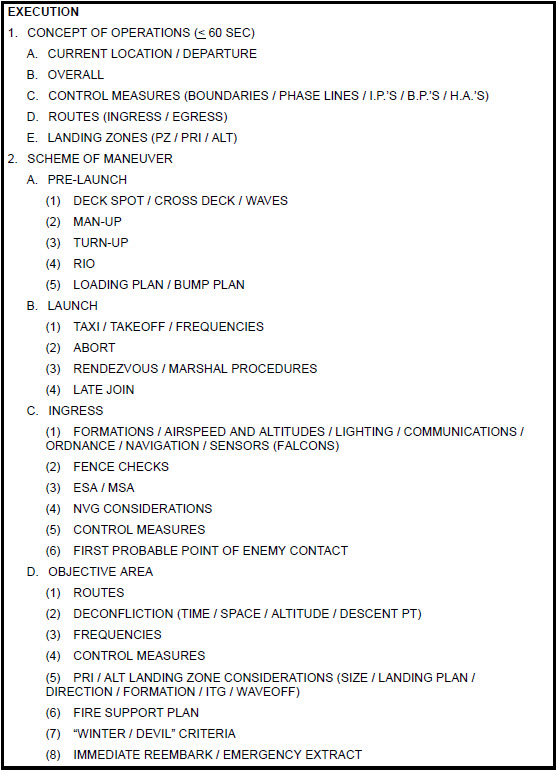 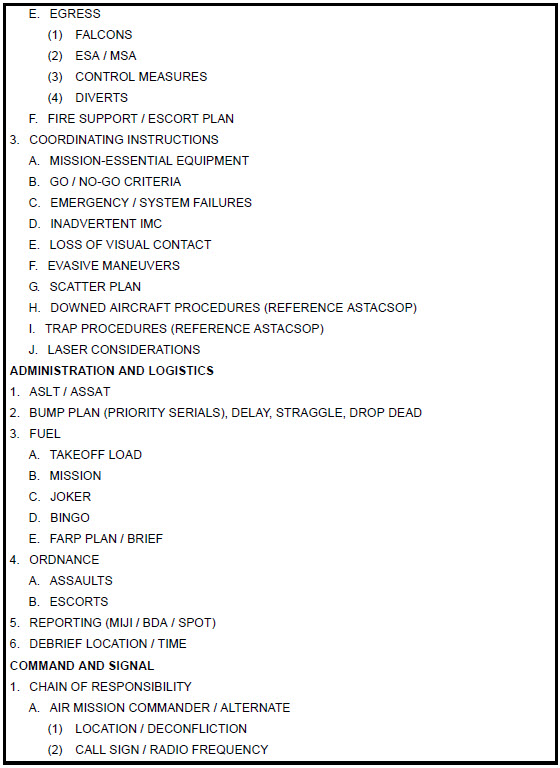 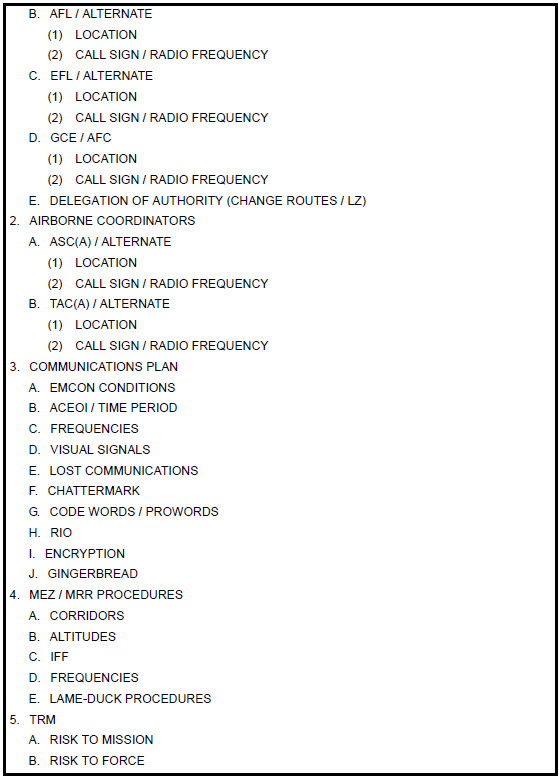